Содержание обучения учебному предмету «Иностранный язык» Тематическое содержание речи, представленное в федеральной рабочей программеобщего образования.
Общая характеристика учебного предмета «Иностранный язык»
▰ Основная цель изучения предмета «Иностранный язык» в контексте нового федерального государственного стандарта определяется в тексте «фундаментального ядра содержания общего образования». Она состоит в развитии  у школьников иноязычной коммуникативной компетенции, то есть «способности и готовности осуществлять иноязычное межличностное и межкультурное общение с носителями языка»
Цель иноязычного образования
▰ средствами иностранного языка формируются ключевые универсальны учебные компетенции, включающие образовательную, ценностно-ориентационную, общекультурную,учебно-познавательную, информационную, социально-трудовую и компетенцию личностного самосовершенствования.
▰ формирование коммуникативной компетенции обучающихся в единстве таких её составляющих,
как речевая, языковая,
социокультурная, компенсаторная
компетенции.
Основные подходы
В соответствии с личностно ориентированной парадигмой образования основными
подходами к обучению иностранным языкам признаются
компетентностный,
системно-деятельностный,
межкультурный и
коммуникативно-когнитивный.
Совокупность перечисленных подходов предполагает возможность реализовать
поставленные цели, добиться достижения планируемых результатов в рамках содержания, отобранного для основной школы, использования новых педагогических технологий (дифференциация, индивидуализация, проектная деятельность и др.) и использования современных средств обучения.
Согласно ФГОС, в процессе преподавания иностранного языка формируются четыре вида универсальных учебных действий (УУД):
▰ Личностные. 

Предполагают осмысление, осознание, принятие жизненных ценностей. Примеры заданий для формирования личностных УУД на уроках иностранного языка: умение подписать открытку, написать отзыв, рассказать о себе. 
▰ Регулятивные. 
Предполагают целеполагание, коррекцию, контроль, оценку, саморегуляцию, прогнозирование, планирование. Примеры заданий для формирования регулятивных УУД: инсценировка сказки, составление диалога, рассказа по цепочке или по опорной схеме.
▰ Познавательные. 
Направлены на моделирование, поиск, отбор, структурирование информации, логические действия и операции, способы решения поставленных задач. Основная задача учителя — научить ученика самостоятельно ставить познавательные задачи: выделять основное в тексте, осознанно и произвольно строить свои высказывания с опорой на картинки, на схемы, отвечать на вопросы учителя письменно или устно. 
▰ Коммуникативные. 
Предполагают владение монологической и диалогической формами речи, умение полно и ясно выражать свои мысли.  Примеры заданий для формирования коммуникативных УУД: инсценировка ситуаций, приближённых к реальным, составление кроссвордов, загадок по пройденной лексике.
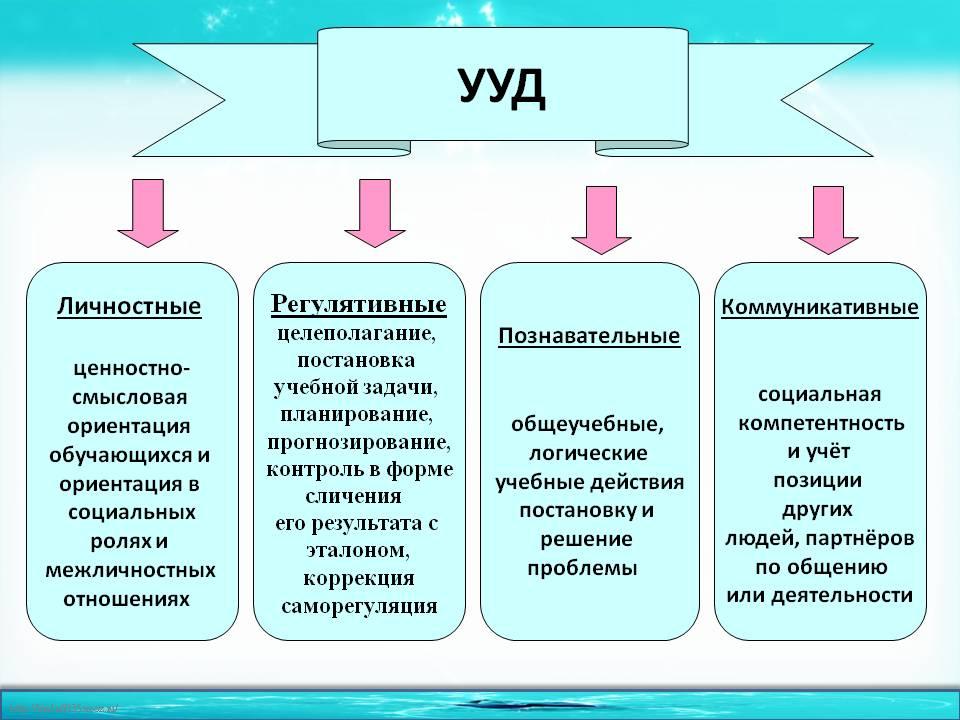 Содержание обучения
▰ Построение Примерных программ по английскому языку основано на концентрическом принципе.
▰ В каждом классе даются новые, не изучавшиеся ранее элементы содержания.
Однако в процессе обучения лексика, грамматические формы и конструкции,освоенные на предыдущих этапах, повторяются и закрепляются на расширяющемся тематическом содержании речи. Это обусловлено особенностями памяти школьников и необходимостью поддерживать сформированные лексико-грамматические навыки в рабочем состоянии.
Планируемые результаты
▰В разделе Планируемые результаты
освоения Примерной рабочей программы
по английскому языку на уровне начального общего и основного общего образования личностные и метапредметные результаты даются без деления на классы.
▰  Вклад иностранного языка сквозь призму
учебного предмета в воспитание обучающихся прослеживается через тематическое содержание речи.
▰ Метапредметная сущность способов организации учебной деятельности представлена в рубрике виды
деятельности в Тематическом планировании.
Рассматривая коммуникативные умения как метапредметные, мы можем выделить определенную группу умений, наиболее актуальных в контексте реализации задач, поставленных ФГОС:
Специфика иностранного языка как учебного предмета по сравнению с другими школьными учебными предметами:
1) иностранный язык является одновременно и целью и средством обучения;
2) его усвоение не дает человеку непосредственных знаний о реальной действительности;
3) беспредельность;
4) неоднородность;
5)специфическое соотношение знаний и умений;
6) негативное, субъективное отношение людей к ИЯ как к очень трудному предмету.
Сферы общения:
социально-бытовая;
семейная;
профессионально-трудовая;
социально-культурная;
сфера общественной деятельности;
административно-правовая;
сфера увлечений и зрелищно-массовая
Тематическое содержание речи,представленное в федеральной рабочей программе общего образования, включает следующие темы:
во 2–4 классах
«Мир моего „я“»
Приветствие, знакомство, моя семья, мой день рождения, моя любимая еда. 
«Мир моих увлечений»
Любимый цвет, игрушка, любимые занятия, мой питомец, выходной день. 
«Мир вокруг меня» 
Моя школа, мои друзья, моя малая родина (город, село). 
«Родная страна и страны изучаемого языка»
Названия родной страны и страны/стран изучаемого языка, их столиц. Произведения детского фольклора, литературные персонажи детских книг, праздники родной страны и страны/стран изучаемого языка (Новый год, Рождество).
Тематическое содержание речи,представленное в федеральной рабочей программе общего образования, включает следующие темы:
в 5–9 классах 
«Моя семья» и «Мои друзья» Семейные праздники: день рождения, Новый год.
Внешность и характер человека (литературного персонажа)
Досуг и увлечения (хобби) современного подростка (чтение, кино, спорт).
Здоровый образ жизни: режим труда и отдыха, здоровое питание.
Покупки: одежда, обувь и продукты питания.
Школа, школьная жизнь, школьная форма, изучаемые предметы.
Переписка с иностранными сверстниками.
Каникулы в различное время года.
Природа: дикие и домашние животные.
Погода.
Родной город (село).
Транспорт.
Родная страна и страна (страны) изучаемого языка: географическое положение, столицы, достопримечательности, культурные особенности (национальные праздники, традиции, обычаи).
Выдающиеся люди родной страны и страны (стран) изучаемого языка: писатели, поэты.
Особенности требований к результатам освоения предмета «Иностранный язык»
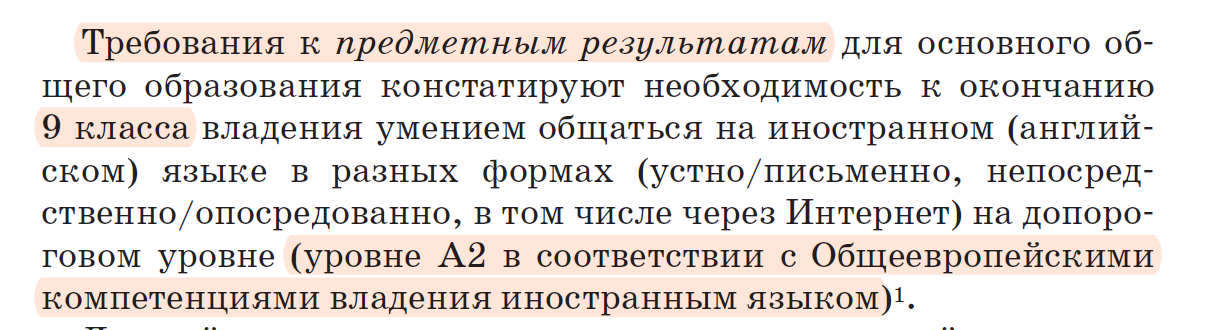 Количественные нормативы в требованиях к результатам освоение иностранного языка
Количественные нормативы в требованиях к результатам освоение иностранного языка 2 класс
Количественные нормативы в требованиях к результатам освоение иностранного языка 3 класс
Количественные нормативы в требованиях к результатам освоение иностранного языка 4 класс
Количественные нормативы в требованиях к результатам освоение иностранного языка 5 класс
Количественные нормативы в требованиях к результатам освоение иностранного языка 6 класс
Количественные нормативы в требованиях к результатам освоение иностранного языка 7 класс
Количественные нормативы в требованиях к результатам освоение иностранного языка 8 класс
Количественные нормативы в требованиях к результатам освоение иностранного языка 9 класс
Тематическое содержание речи федеральной рабочей программы среднего общегообразования включает следующие темы:
▰ Повседневная жизнь семьи.
▰ Внешность и характеристика человека, литературного персонажа.
▰ Здоровый образ жизни и забота о здоровье: режим труда и отдыха, спорт,сбалансированное питание, посещение врача. Отказ от вредных привычек.
▰ Школьное образование, школьная жизнь, школьные праздники.
▰ Современный мир профессий.
▰ Молодёжь в современном обществе. Досуг молодёжи: чтение, кино, театр,музыка, музеи, Интернет, компьютерные игры. Любовь и дружба.
▰ Покупки: одежда, обувь и продукты питания. Карманные деньги. Молодёжная мода.
▰ Туризм. Виды отдыха. Путешествия по России и зарубежным странам.
▰ Проблемы экологии. Защита окружающей среды. Стихийные бедствия.
▰ Условия проживания в городской/сельской местности.
▰ Технический прогресс: перспективы и последствия.
▰ Родная страна и страна/страны изучаемого языка: географическое положение,столица, крупные города, регионы, системаобразования, достопримечательности, культурные особенности (национальные и популярные праздники, знаменательные даты, традиции, обычаи), страницы истории.
▰ Выдающиеся люди родной страны и страны/стран изучаемого языка, их вклад в науку и мировую культуру: государственные деятели, учёные, писатели, поэты,художники, композиторы, путешественники, спортсмены, актёры и другие.
Количественные нормативы в требованиях к результатам освоение иностранного языка 10 класс
Количественные нормативы в требованиях к результатам освоение иностранного языка 11 класс
Смысловое чтение и система упражнений и заданий по обучению чтению в основной школе (5-9 классы) и при подготовке к ОГЭ (ГВЭ) по английскому языку
Читательская грамотность
▰ Предметная область «Иностранный язык» вносит большой вклад в формирование читательской грамотности обучаемых, понимаемой
«как способность человека понимать и использовать письменные тексты, размышлять о них и заниматься чтением для того, чтобы достигать своих целей, расширять свои знания и
возможности, участвовать в
социальной жизни»
Обучение чтению вслух и про себя - со 2 по 9 класс
В Содержании обучения
▰ предусмотрено формирование различных видов чтения: с пониманием основного содержания, с пониманием запрашиваемой информации, с полным пониманием прочитанного
▰ перечислены типы и жанры текстов для чтения для каждого года обучения
В Предметных результатах
▰ определены коммуникативные умения в чтения и  указаны объемы текстов для чтения (для каждого  класса)
Смысловое чтение
▰ Чтение вслух учебных текстов с соблюдением правил чтения и соответствующей интонацией, понимание прочитанного. Тексты для чтения вслух: диалог, рассказ, сказка.
▰ Чтение про себя учебных и адаптированных аутентичных текстов, построенных на изученном языковом материале, с различной глубиной проникновения в их содержание в зависимости от поставленной коммуникативной задачи: с пониманием основного содержания, с
пониманием запрашиваемой информации.
▰ Чтение с пониманием основного содержания текста предполагает определение основной темы и главных фактов/событий в прочитанном
тексте с опорой и без опоры на иллюстрации, с использованием языковой, в том числе контекстуальной, догадки.
▰ Чтение с пониманием запрашиваемой информации предполагает нахождение в прочитанном тексте и понимание запрашиваемой информации фактического характера с опорой и без опоры на иллюстрации, с использованием языковой, в том числе контекстуальной, догадки. 
▰ Чтение несплошных текстов (таблиц, диаграмм) и понимание представленной в них информации. Тексты для чтения: диалог, рассказ, сказка, электронное сообщение личного характера, текст научно-популярного характера, стихотворение.
Смысловое чтение
4 класс
7 класс
Обзор учебников
Обзор учебников
Обзор учебников
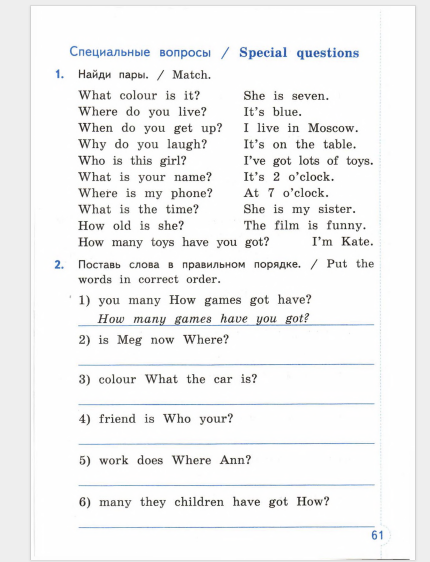 Обзор учебников
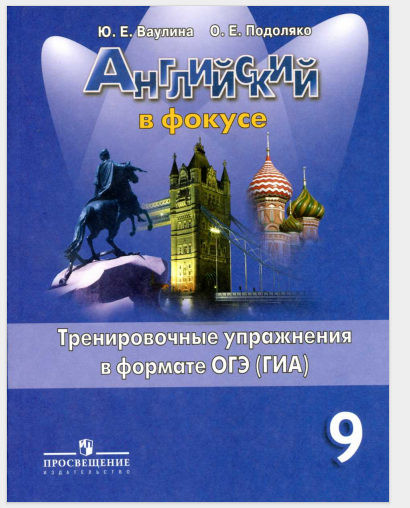 ГВЭ
ГВЭ